MY NAME IS CONSTANCE ENDELICATO
I AM A LAWYER.  I AM A PARTNER IN THE LAW OFFICES OF WOOD, SMITH, HENNING & BERMAN, LLC
I DEFEND DOCTORS, HOSPITALS, AND OTHER HEALTH CARE PROVIDERS WHO HAVE BEEN SUED IN MEDICAL MALPRACTICE ACTIONS.
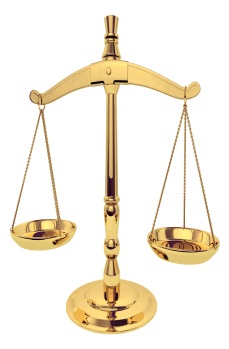 THIS WAS MY SCHOOL PHOTO WHEN I WAS IN KINDERGARTEN
THIS IS A STORY OF HOW I OVERCAME SHYNESS, FEAR, AND INSECURITY TO                         BECOME A TRIAL LAWYER (AND ALLOW MY PHOTO TO BE TAKEN !)
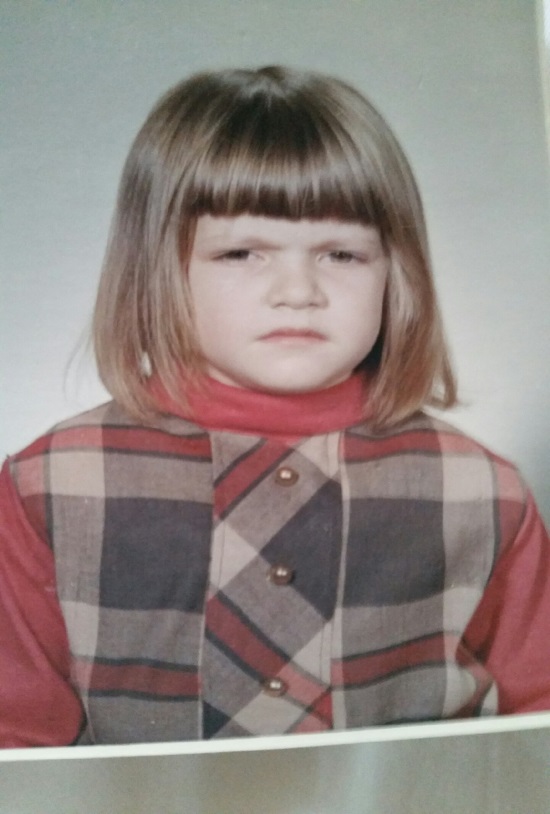 MY CHILDHOOD
I GREW UP IN NEBRASKA IN A SMALL TOWN OF 6,000
               I WAS THE YOUNGEST OF FIVE CHILDREN




        ME    BROTHER    BROTHER    BROTHER     SISTER
          0             5                  12                 13               14
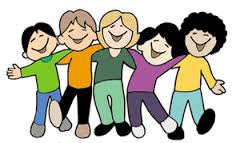 THIS IS WHAT NEBRASKA LOOKS LIKE
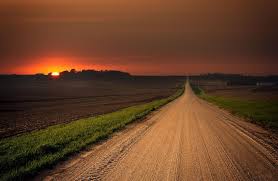 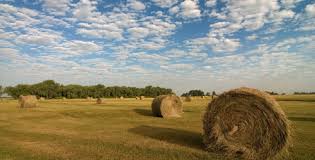 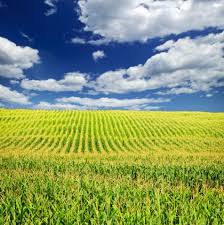 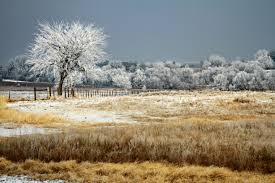 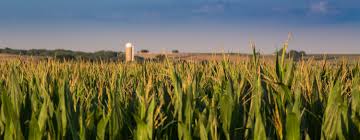 THIS IS IN MY BACKYARD
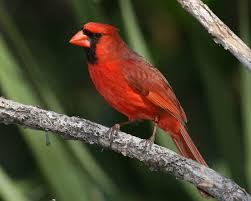 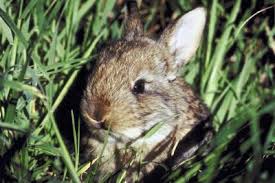 NEBRASKA HAS CORN
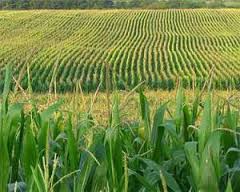 NEBRASKA HAS FOOTBALL
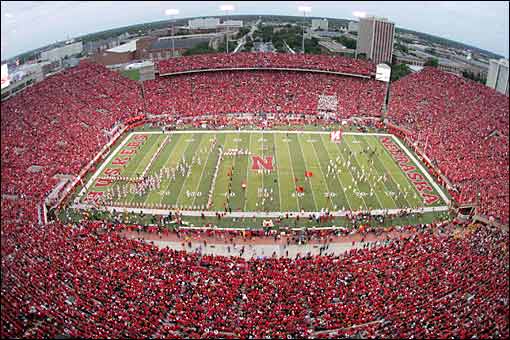 SOMETIMES THE TWO COLLIDE
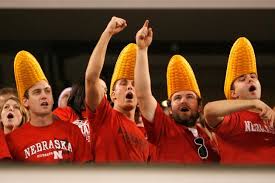 NEBRASKA HAS COWS
COW TIPPING: FACT OR FICTION?
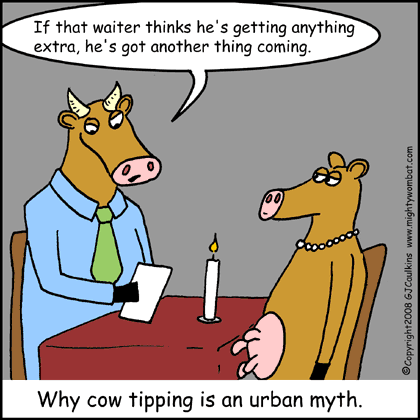 NEBRASKA HAS THUNDERSTORMS AND TORNADOS
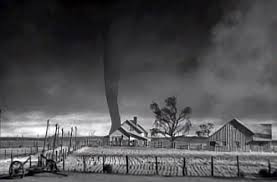 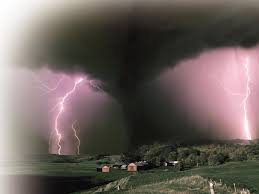 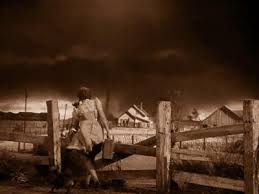 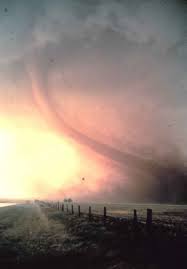 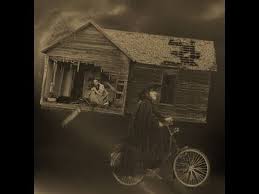 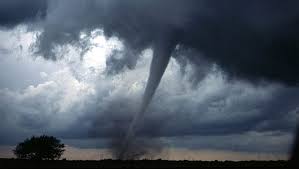 BACK TO MY CHILDHOOD
WHY I AM SCOWLING IN THE KINDERGARTEN PHOTO
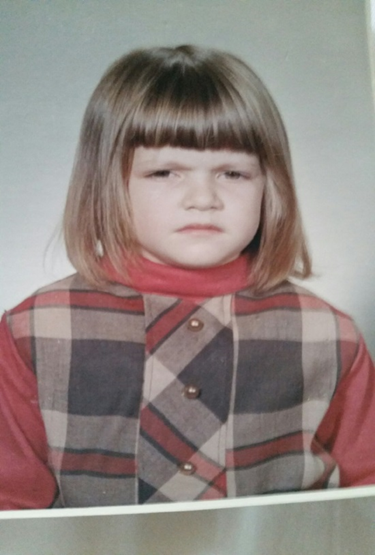 LIFE LESSON NUMBER ONE
WORK HARD
TAKE PRIDE
BE SELF-SUFFICIENT


I WANTED TO DO IT ON MY OWN
MY FIRST JOB:  DETASSELING CORN
LIFE LESSON NUMBER TWO
FACE YOUR FEARS

I WANTED TO STOP BEING AFRAID
HOW I TOOK A LEAP OF FAITH (LITERALLY)
THE DOG PADDLE
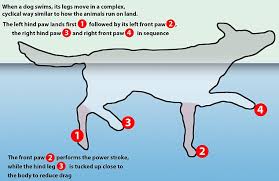 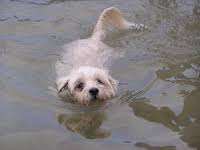 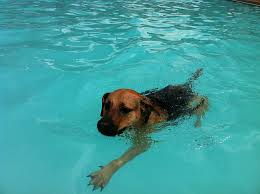 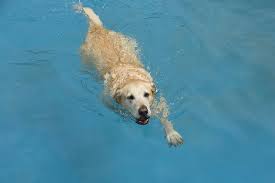 THIS IS WHAT I LOOKED LIKE
MORE PADDLING
CAT PADDLE
MONKEY PADDLE
LIFE LESSON NUMBER THREE
BELIEVE IN YOURSELF
BE CONFIDENT
DO WHAT IS RIGHT FOR YOU

I WANTED TO BE WORTHY
HOW I GAVE UP ONE CAREER CHOICE FOR ANOTHER
LIFE LESSON NUMBER FOUR
BE A GOOD PERSON
DO UNTO OTHERS

I WANTED TO BE BETTER
HOW A BAD SITUATION CAN LEAD TO A POSITIVE CHANGE
MY CAREER AS A LITIGATOR
MEETINGS
DEPOSITIONS
COURT 
WRITING EVALUATION REPORTS
DRAFTING AND ARGUING MOTIONS
WRITING LETTERS 
RESEARCH AND INVESTIGATION
MEDIATION
MARKETING
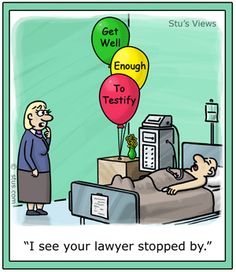 A CAREER IN LAW
LAWYER               4 YRS UNDERGRAD/3 YRS LAW + BAR
PARALEGAL          2 YRS UNDERGRAD +CERTIFICATION  
LEGAL SECRETARY H.S. GRAD +VOCATIONAL TRAINING
RESEARCH CLERK  H.S. GRAD + COMPUTER TRAINING
LITIGATION ASSISTANT H.S. GRAD + OTJ TRAINING
FILE CLERK  H.S. GRAD + OTJ TRAINING
COURT REPORTER  H.S. GRAD + CERTIFICATION
JUDGE   4 YRS UNDERGRAD/3 YRS LAW + BAR+ 
                       PRACTICE LAW + APPOINTMENT/ELECTION
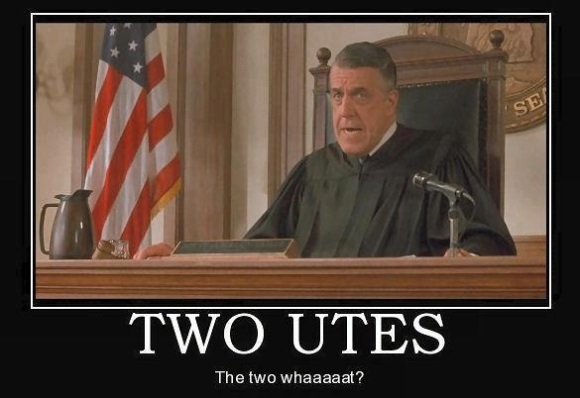 KEYS TO OBTAINING THE CAREER OF YOUR CHOICE
GPA
SCORES ON ENTRANCE EXAMS
PREPARE FOR INTERVIEWS
RESEARCH
RESUME
BE PROACTIVE
SET GOALS
WORK HARD/TAKE PRIDE
FACE YOUR FEARS
BELIEVE IN YOURSELF
BE A GOOD PERSON